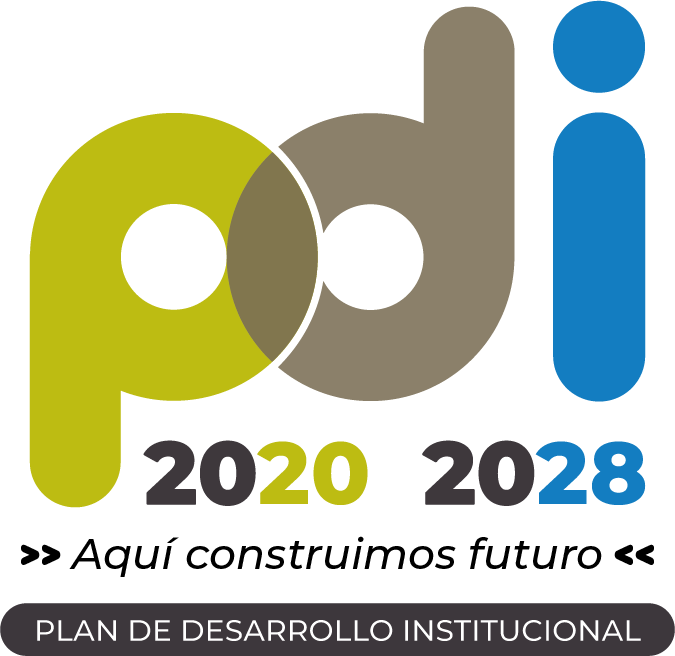 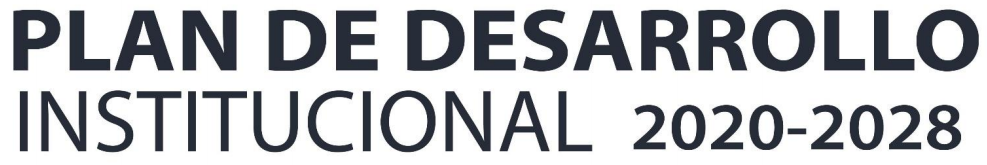 39
Proyecto
Gestión de la comunicación y promoción institucional
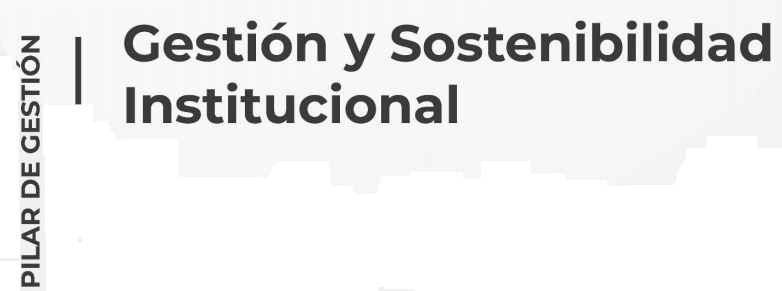 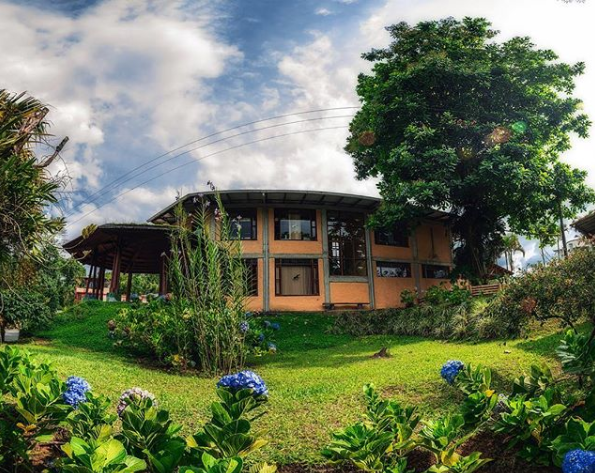 Nota: El portafolio de proyectos se construye de acuerdo con el horizonte de tiempo del período Rectoral (2020 -2023), por lo tanto, se proyectaron las metas de los proyectos al año 2025 mientras se surtía el proceso de elección de Rector.  Una vez elegido, se realizará el proceso de fortalecimiento del PDI y actualización/formulación de proyectos articulados al nuevo periodo Rectoral para el período 2025 - 2028 (fecha límite: 25 de junio de 2025)
Información general del proyecto
39. Gestión de la comunicación y promoción institucional
Identificación del problema, necesidad u oportunidad
La Universidad, como entidad del estado y en aras de la transparencia y la participación ciudadana, debe atender efectivamente las necesidades de comunicación de sus grupos de interés (Docentes – administrativos – estudiantes – egresados - jubilados, externos y aliados estratégicos), no obstante, se ha identificado la necesidad de trabajar en la articulación en los procesos que abarcan la comunicación institucional en sus diferentes niveles: corporativo, organizacional, informativo y movilizador.
39. Gestión de la comunicación y promoción institucional
Identificación del problema, necesidad u oportunidad
39. Gestión de la comunicación y promoción institucional
Descripción del proyecto
El proyecto busca fortalecer la articulación en la implementación del Sistema Integral de Comunicaciones de la institución, que permita a la Universidad resolver la necesidad existente, partiendo de un modelo de comunicación pública conformado por cuatro componentes: corporativo (identidad, imagen, posicionamiento de marca), organizacional (flujos de comunicación interna efectiva y eficiente), informativo (generación de información pertinente para difusión en medios de comunicación masivos, tanto internos como externos) y movilizador (eventos y actividades de participación e interacción ciudadana con la institución), que de forma integral, gestione la comunicación y promoción institucional.
39. Gestión de la comunicación y promoción institucional
General
Objetivos del proyecto
Fortalecer los procesos que abarcan la comunicación institucional en sus diferentes niveles: corporativo, organizacional, informativo y movilizador.
Específicos
39. Gestión de la comunicación y promoción institucional
Lograr la articulación para la adecuada Gestión de la Comunicación y Promoción Institucional.

Articular los procesos en Comunicación Informativa a nivel institucional a través de lineamientos oficiales y debidamente socializados en todas las áreas.
Estructurar directrices para la Comunicación Organizacional.
 
Alinear el manejo de la imagen institucional, relaciones públicas y actividades de promoción bajo la Comunicación Corporativa.
 
Estructurar directrices para la Comunicación Movilizadora.
Planes operativos
39. Gestión de la comunicación y promoción institucional
Planes operativos
39. Gestión de la comunicación y promoción institucional